Реформы П.А. Столыпина
Столыпин
Петр Аркадьевич
(1862-1911)
Государственный деятель. В 1903-06 
саратовский губернатор, руководил подавлением крестьянских волнений в губернии в ходе Революции 1905-07. С 1906 министр внутренних дел и председатель Совета министров Российской империи, в 1907-1911 гг. определял правительственную политику. В 1906 провозгласил курс социально-политических реформ. Начал проведение аграрной реформы, Под руководством Столыпина разработан ряд крупных законопроектов. В 1907 добился роспуска 2-й
Государственной думы.
Смертельно ранен Д. Г. Богровым
Нерешенность крестьянского вопроса
Реформы П.А. Столыпина
Указ о военно – полевых судах (19 августа 1906)
Переселение крестьян за счет государства в Сибирь
Закон о свободе выхода крестьян из общины на отруба и хутора (9 ноября 1906)
3.4 млн переселенцев (83% успешно)
4 000 казненных
26 000 каторжников
10% крестьянских хозяйств стали фермерскими
Разрушение общины
Указ 9 ноября 1906 года
Добилось ли правительство своих целей?
?
Крестьяне получали в частную собственность все закрепленные за ними наделы, сведенные в общий участок
Образование хуторов и отрубов
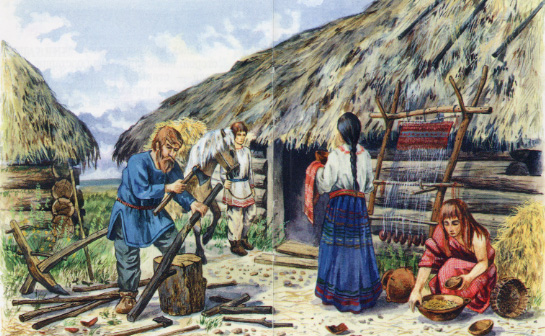 Цели:
Крестьян, получивших в собственность землю, трудно будет поднять на бунт;
Появление широкого слоя мелких собственников и обеспечение стабильности в обществе;
Отвлечение внимания крестьян от захвата и раздела помещичьих земель
Переселенческая политика
Льготы для переселенцев:
На 5 лет освобождались от налогов;
Получали в собственность землю (15 га  на  главу  семьи, 45 га на остальных членов семьи);
денежное пособие (200 р. на семью)
Мужчин освобождали от воинской повинности
Значение:
Увеличилось население Сибири;
Освоено более 30 млн. десятин земли;
построено около тысячи сел;
Развивалась экономика Сибири;
Развитие крепких единоличных       хозяйств
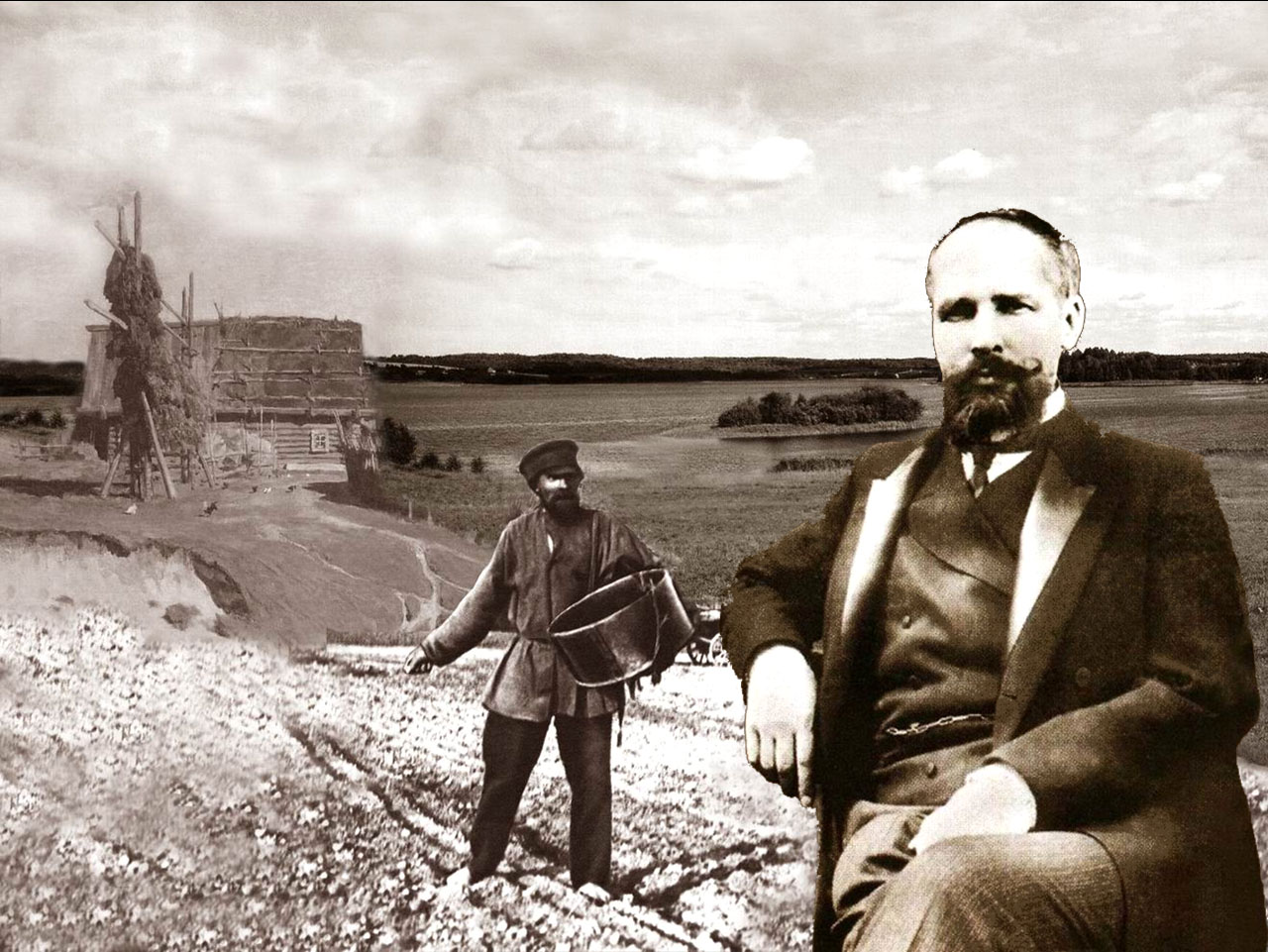 1906 -1914 гг. – 3 млн. 40 тыс. человек
но
Вернулись около 17%
военно – полевые суды
К горю   и сраму нашему, лишь казнь немногих предотвратит море крови…
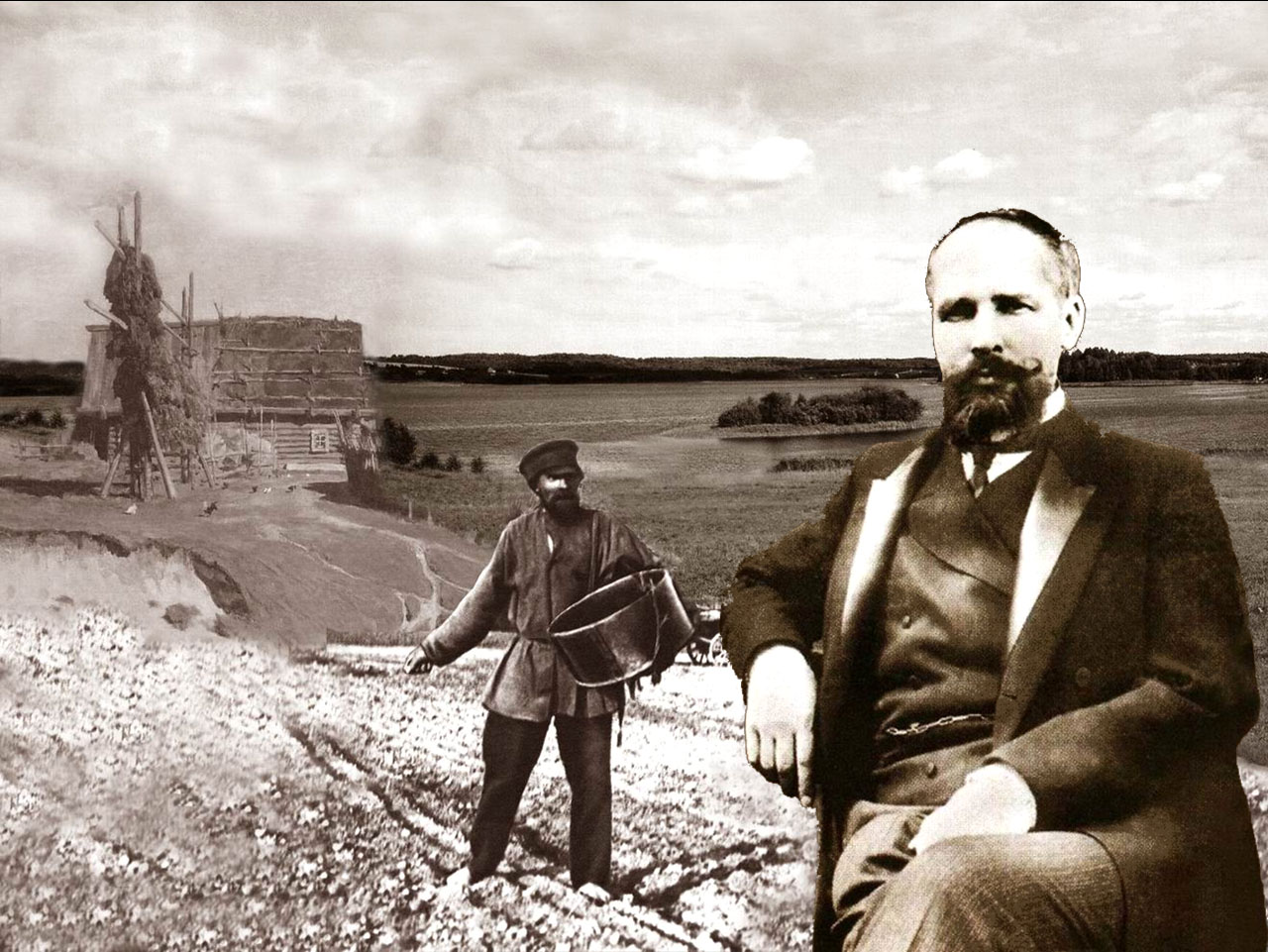 Взрыв в доме Столыпина 12 августа 1906 года
Указ о военно – полевых судах
Разбирательство по делам о революционном терроре – не более 48 часов
Исполнение приговора – в течение суток
Отруб – участок земли, выделенный крестьянину при выходе их общины с сохранением его двора в деревне
Хутор – участок земли, выделенный крестьянину при выходе из общины с переселением из деревни на свой участок
Итоги реформ Столыпина
?
В чем главное отличие третьей Государственной думы от предыдущих?
1 сентября 1911 г. – смерть П.А. Столыпина
?
Каково отношение общества к деятельности П.А.Столыпина?
Домашнее задание
Учебник 1: §  8


Учебник 2: §  6,7